虚拟化场景ceph加速讨论——Gazelle用户态协议栈
昌盛
2022年8月31日
方案框架
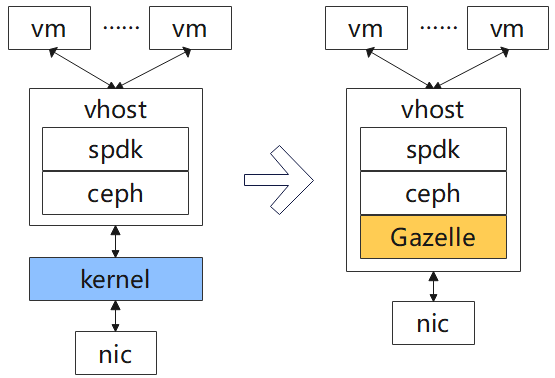 vhost
spdk的虚拟化后端进程，ceph、Gazelle是lib库
三者都在vhost进程

数据流
vm --- 共享内存 --- spdk --- ceph --- Gazelle --- 网卡

优点
旁路内核减小性能消耗
加速ceph的网络处理
Gazelle回顾
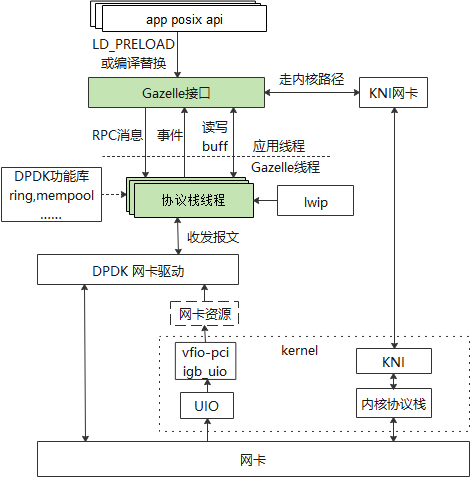 高性能：零拷贝，无锁，灵活scale-out，自适应调度，亲和管理
通用性：兼容POSIX，各种网络模型，兼容内核协议栈
零修改： 应用免修改零配套直接使用
ceph网络模型
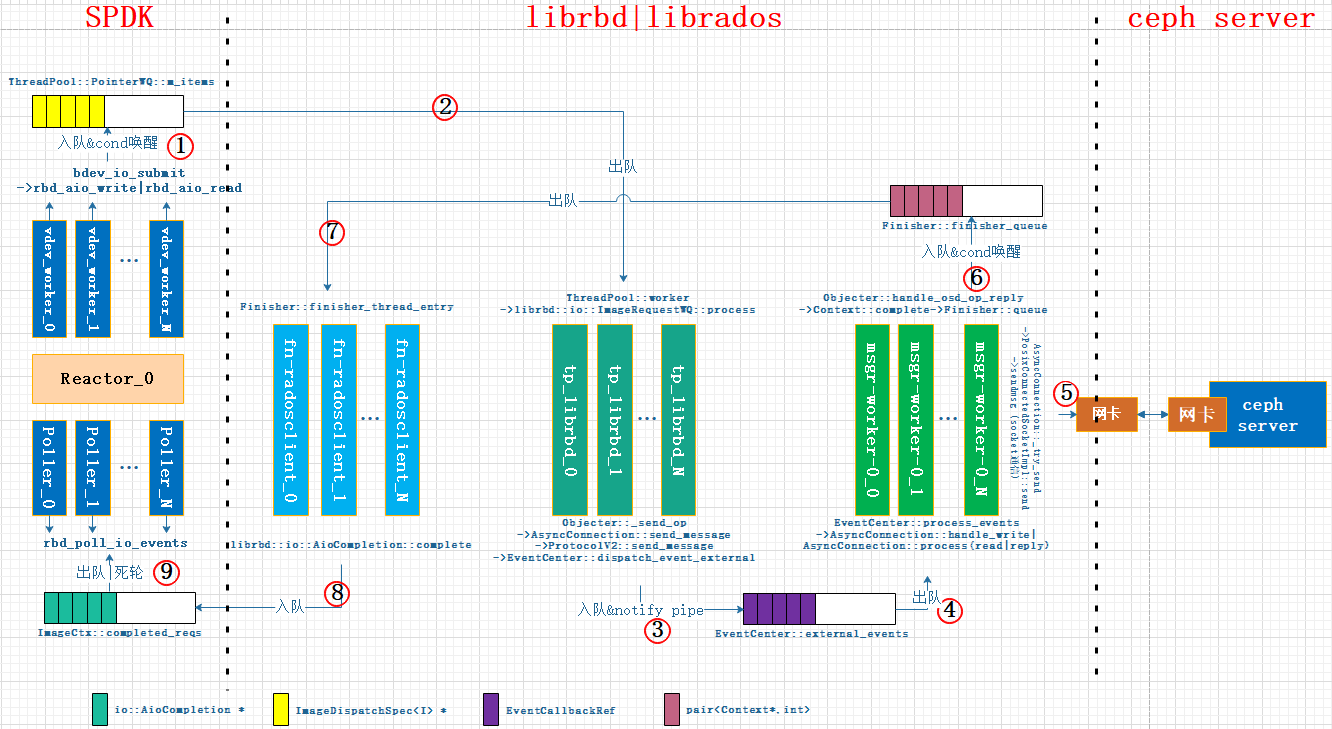 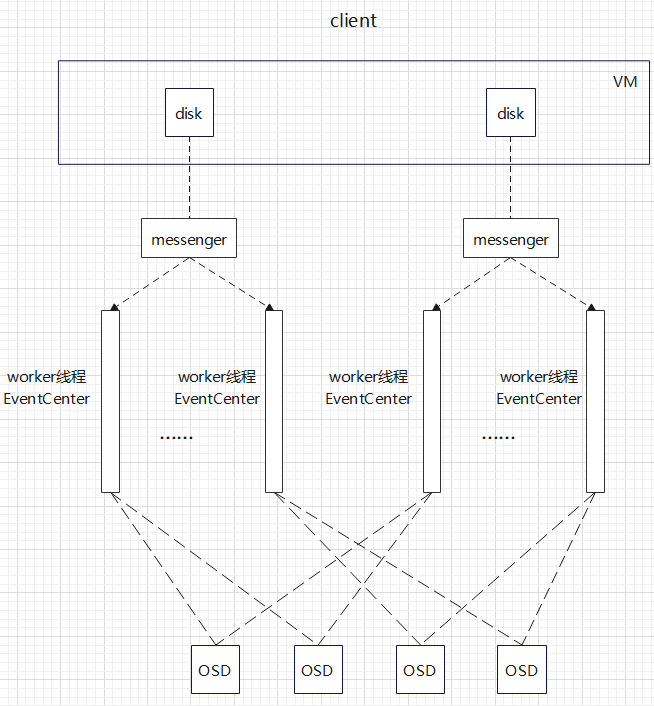 Q&A